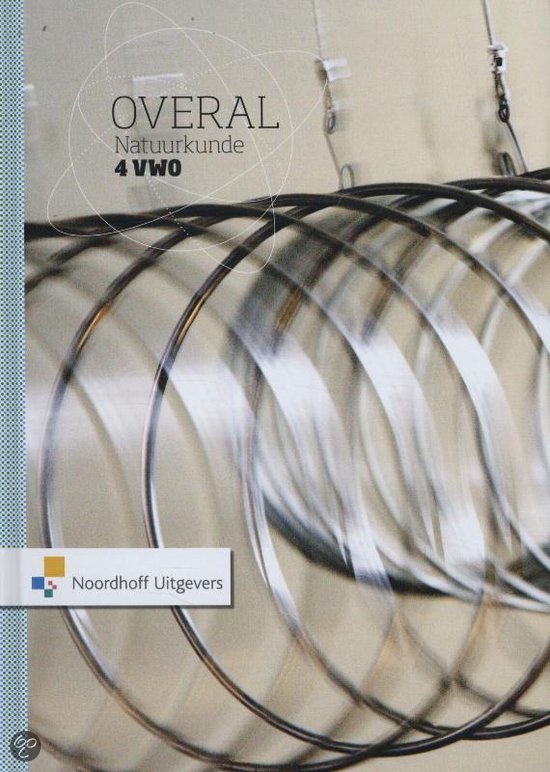 Golven
vwo: hoofdstuk 9 (natuurkunde overal)
9.1 Lopende golven
animatie lopende golven


begrippen: 
kop, 
berg, 
dal, 
bron,
voortplantingsrichting
golflengte
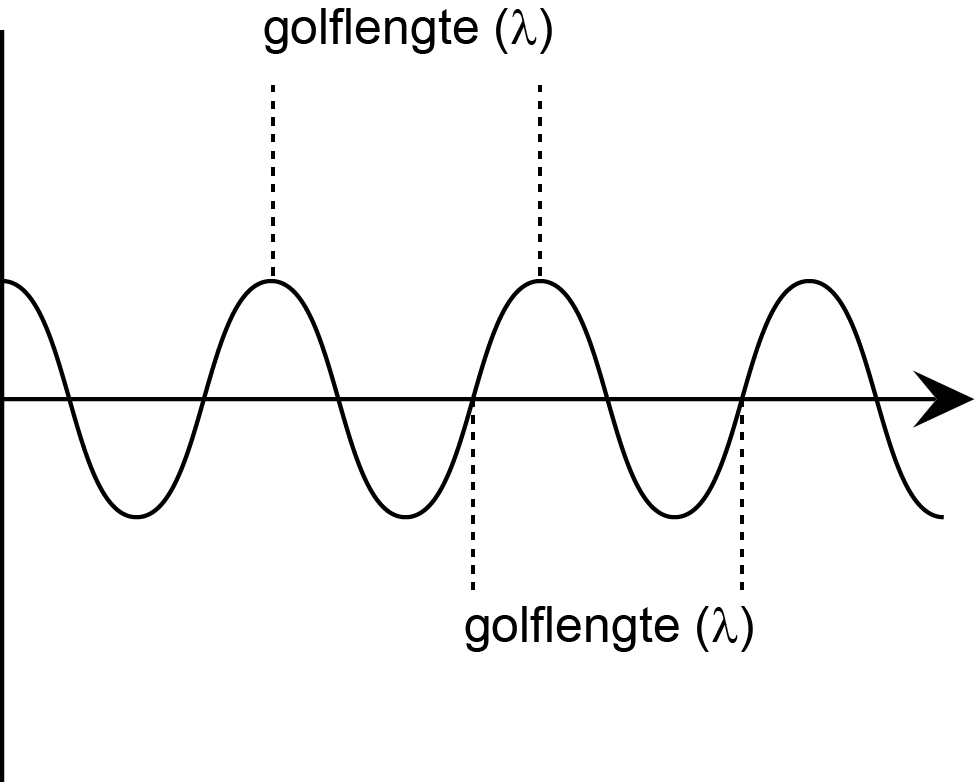 De afstand die een golf in één trillingstijd T aflegt heet de golflengte λ

λ = v T = v / f
transversaal en longitudinaal
transversaal: uitwijking staat loodrecht op de voortplantingsrichting (b.v. golven in een snaar)

longitudinaal: uitwijking staat in de richting van de voortplantingsrichting (b.v. geluid)
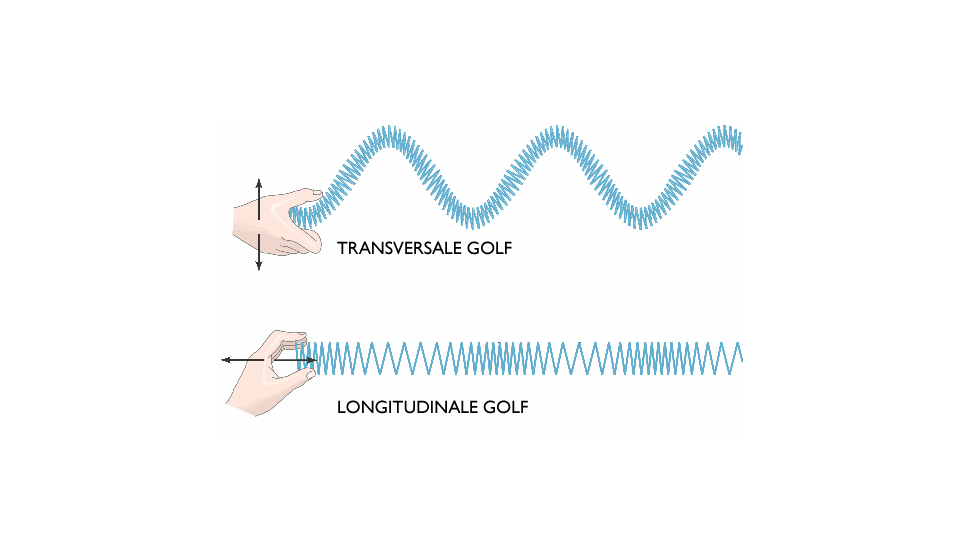 Animaties van golven
lopende transversale golf

lopende longitudinale golf
fase en golven
Vaste stof
longitudinale en transversale golven (verschillende snelheden)
In vloeistof of gas
alleen longitudinale golven

Oppervlak vloeistof
circulaire golf: combinatie van transversaal en longitudinaal
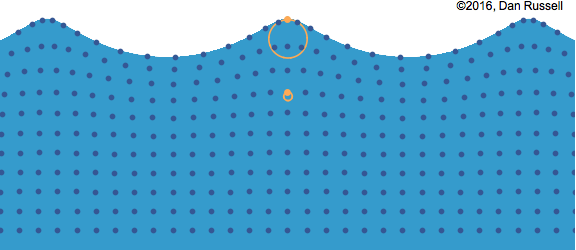 Huiswerk
Maken opdrachten:
5-7, 10, 
12-15, 17
9.2 Golven in diagrammen
Bij een lopende golf voert elk punt op verschillende tijdstippen dezelfde trilling uit

(u,x)-grafiek: vorm van het koord op een bepaald tijdstip
(u,t)-grafiek: beweging van één punt van het koord op verschillende tijdstippen
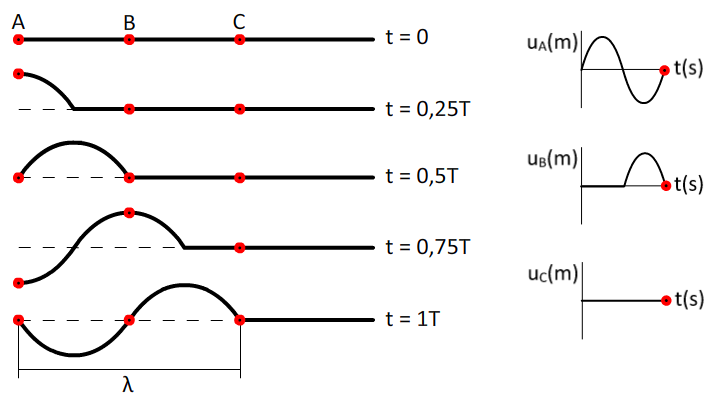 Heden en verleden
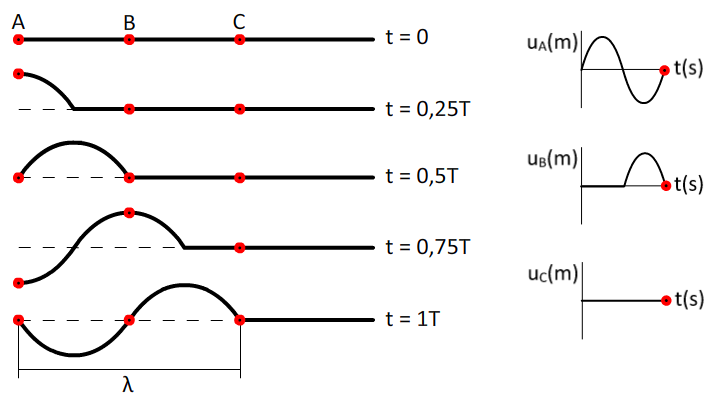 Je kunt met golven terug in de tijd kijken.

punt A heeft dezelfde beweging uitgevoerd als C, alleen één trillingstijd eerder
fase 
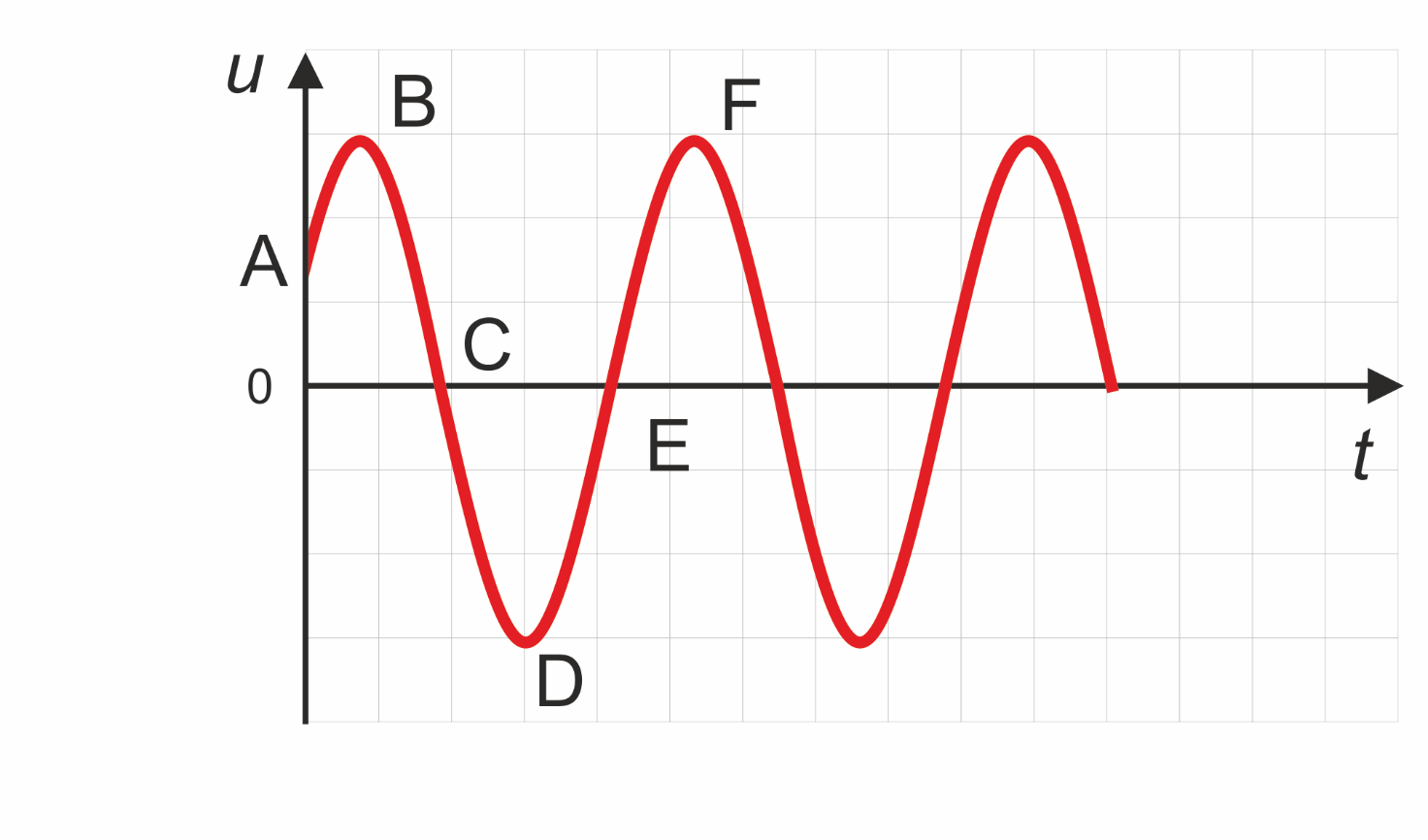 Met de fase geef je aan hoeveel trillingen een punt heeft uitgevoerd
De eerste keer in de positieve richting door de evenwichtsstand heeft fase 0

Welk punt heeft fase 0?
Hoe groot is de fase van D?
faseverschil 
Faseverschil is het verschil in fase van 2 punten (verschil in tijd en/of plaats)
Alleen tijdverschil:  = t / T
Alleen een plaatsverschil:  = x / λ

Twee punten trillen in fase als het faseverschil een geheel getal (0, 1, 2, .. ) is. De punten voeren dezelfde beweging uit.
Twee punten trillen in tegenfase als het verschil een geheel getal + ½ is ( ½, 1½, 2½, …). De punten voeren een tegengestelde beweging uit.
Gereduceerde fase * of jr
Punten met fase ½, 1½ , 2½, 3½, …. voeren precies dezelfde beweging uit
De gereduceerde fase j* of jr is voor al deze punten dan ook gelijk: ½
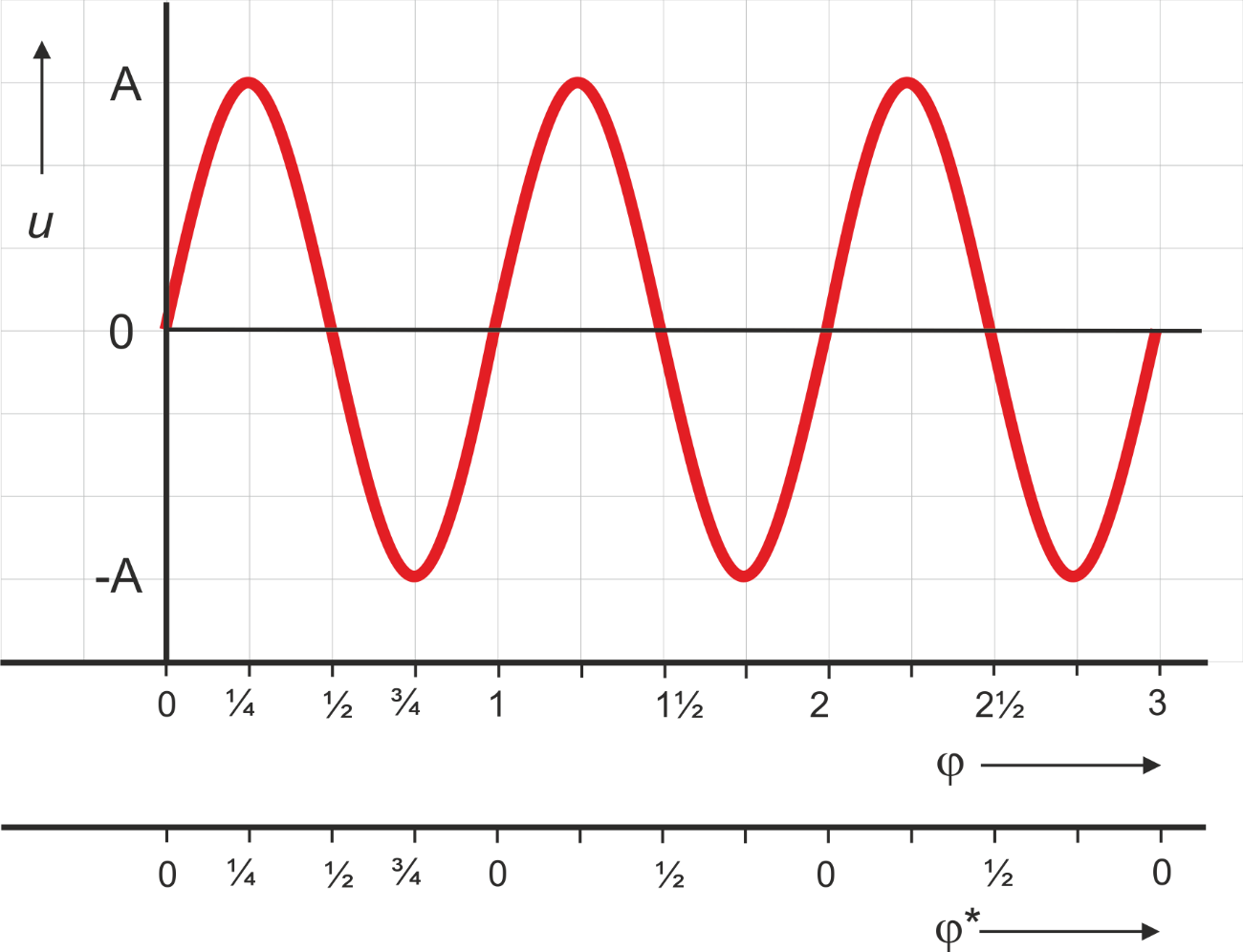 Huiswerk
Maken opdrachten:
22-26, 28
9.3 Informatieoverdracht
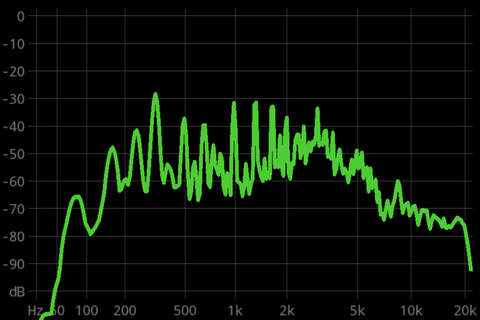 Bandbreedte
Bij muziek liggen de frequenties tussen de 20 Hz en 20 kHz.
Het verschil (20 kHz-20 Hz) wordt bandbreedte genoemd 
TV-signalen (PAL) hebben een bandbreedte van 8 MHz
Storing
Mensen die door elkaar praten zijn niet te verstaan

Waarom storen de uitzendingen van radio 1, radio 2, 3FM, …. elkaar dan niet?

Modulatie en demodulatie: AM en FM
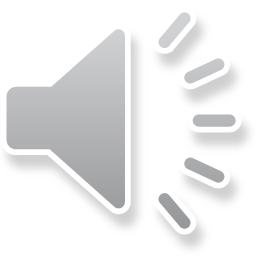 Met behulp van een zogenaamde draaggolf verschuif je de verschillende zenders: moduleren
De frequentie van de draaggolf in voor verschillende zenders verschillend: kanaalscheiding
In de radio wordt het gemoduleerde signaal weer hoorbaar gemaakt: demodulatie
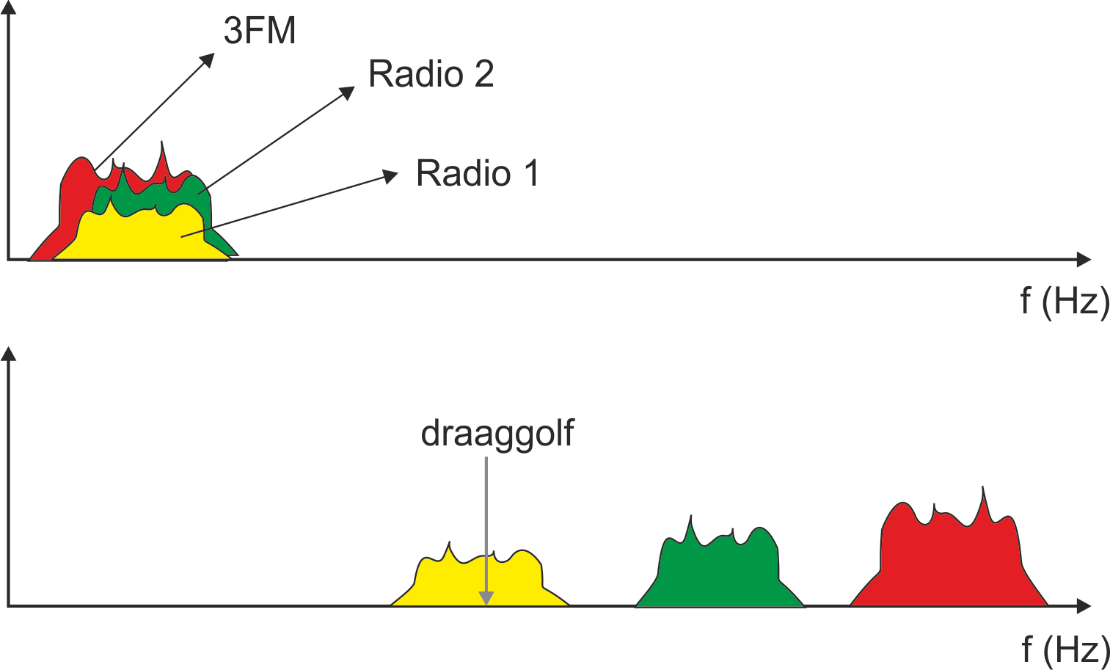 AM = Amplitude modulatie
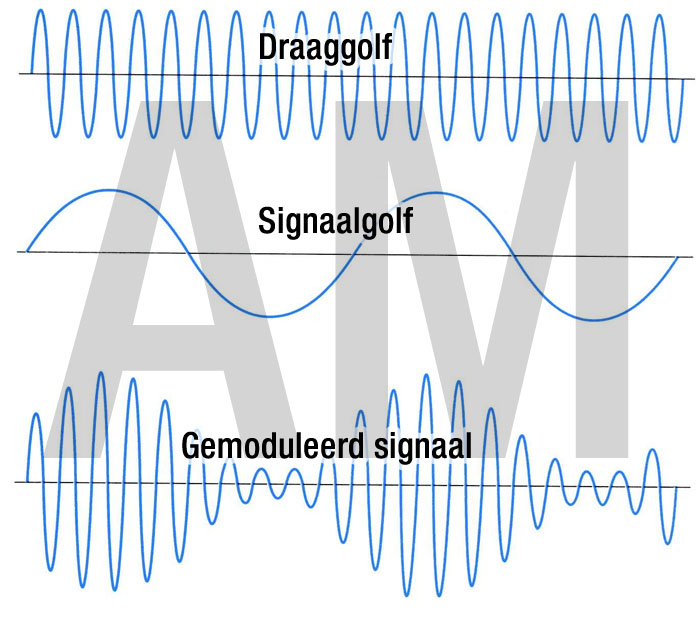 Het oorspronkelijk signaal wordt vermenigvuldigt met sinus met een hoge frequentie (= draaggolf)
Radio 1: 98 MHz
FM = frequentie modulatie
Amplitude van het gemoduleerde signaal is constant
Voor de frequentie geldt: 
f = fdraaggolf + Δf

Δf is evenredig met uitwijking van het oorspronkelijk signaal
u positief   f hoger
u negatief  f lager
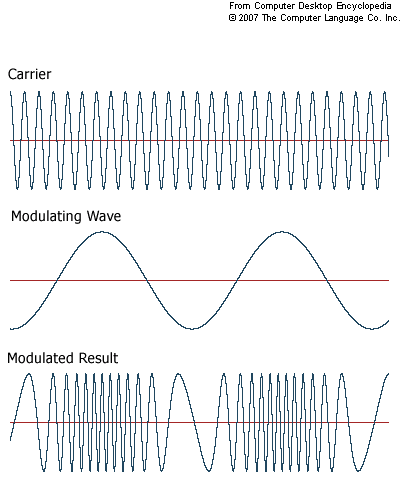 Analoog naar Digitaal
Vroeger was alles analoog
langspeelplaat
radio (AM en FM)
televisie (scart-kabel)

Steeds meer digitaal
CD / DVD/ BlueRay
digitale radio: DAB+
televisie (hdmi, 4K)
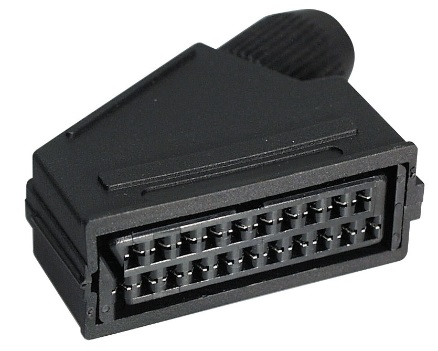 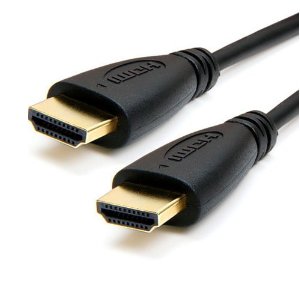 Werkwijze
Hoe maak je van een analoog geluid (stem, muziekinstrument) een digitaal signaal?
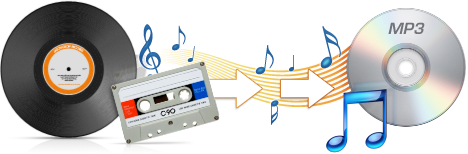 Originele geluid (1 Hz)
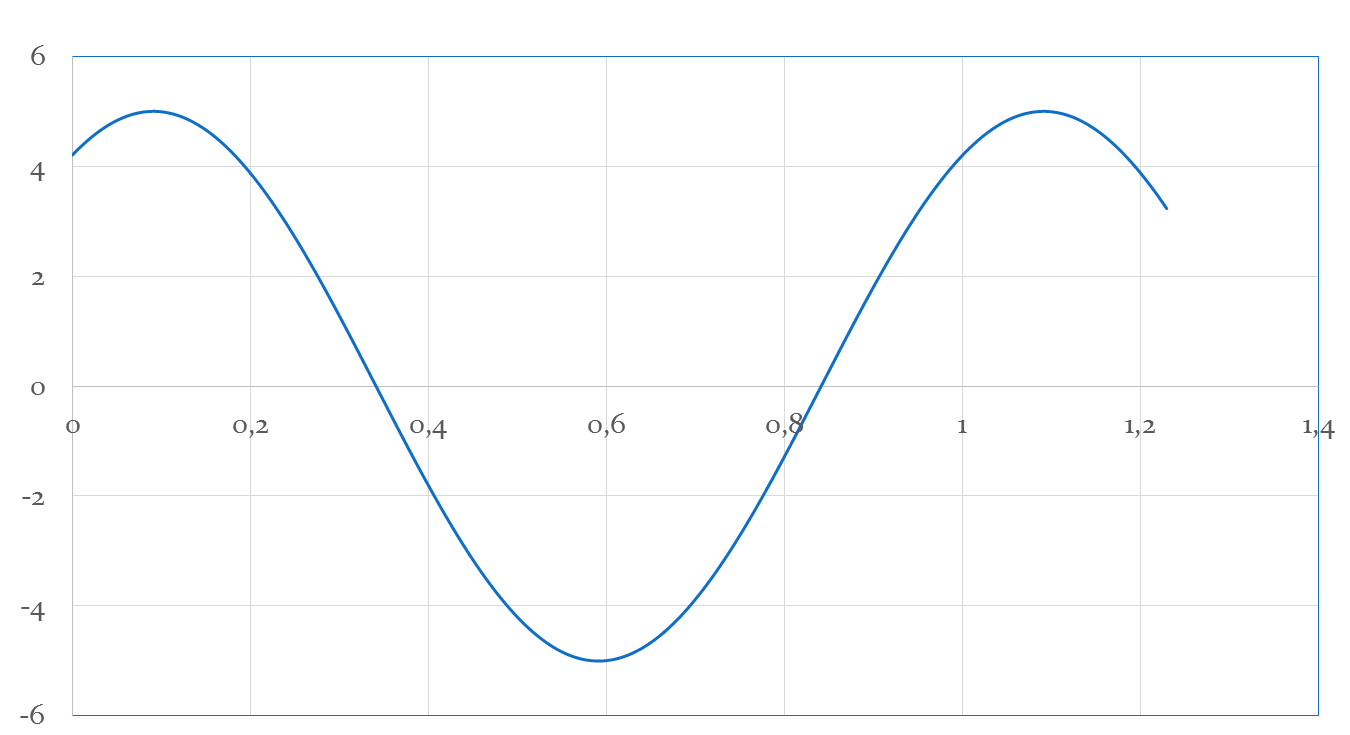 Bemonsterde geluid (20 Hz)
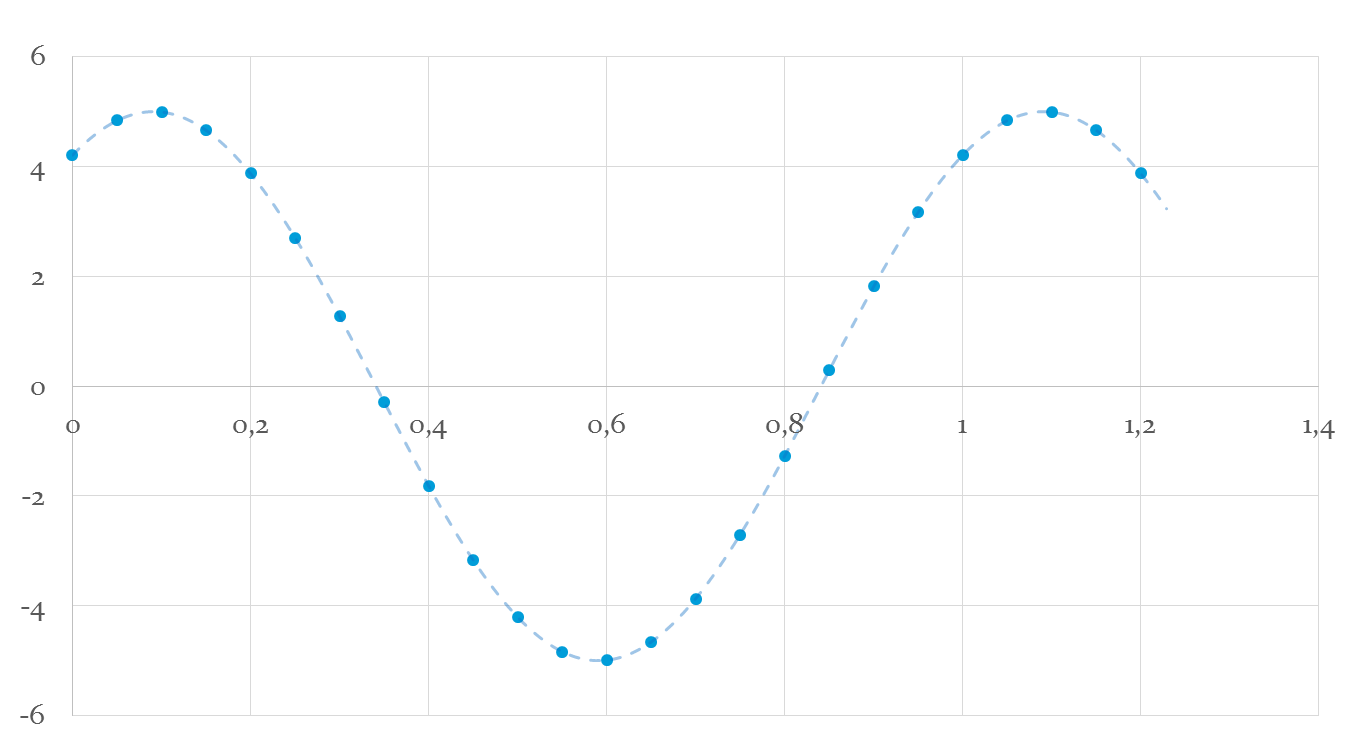 Analoog naar Digitaal
Gemeten spanning in volt wordt omgezet naar een getal met 16 1-en en 0-nullen
oftewel een 16-bits getal
8 bits vormen samen één byte
de bemonsteringfrequentie is vaak 44,1 kHz (MP3)

per seconde worden er 44100 x 2 bytes x 2 (stereo) = 176400 bytes verwerkt
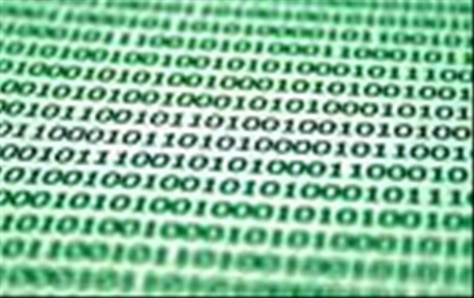 Signaal naar luidspreker
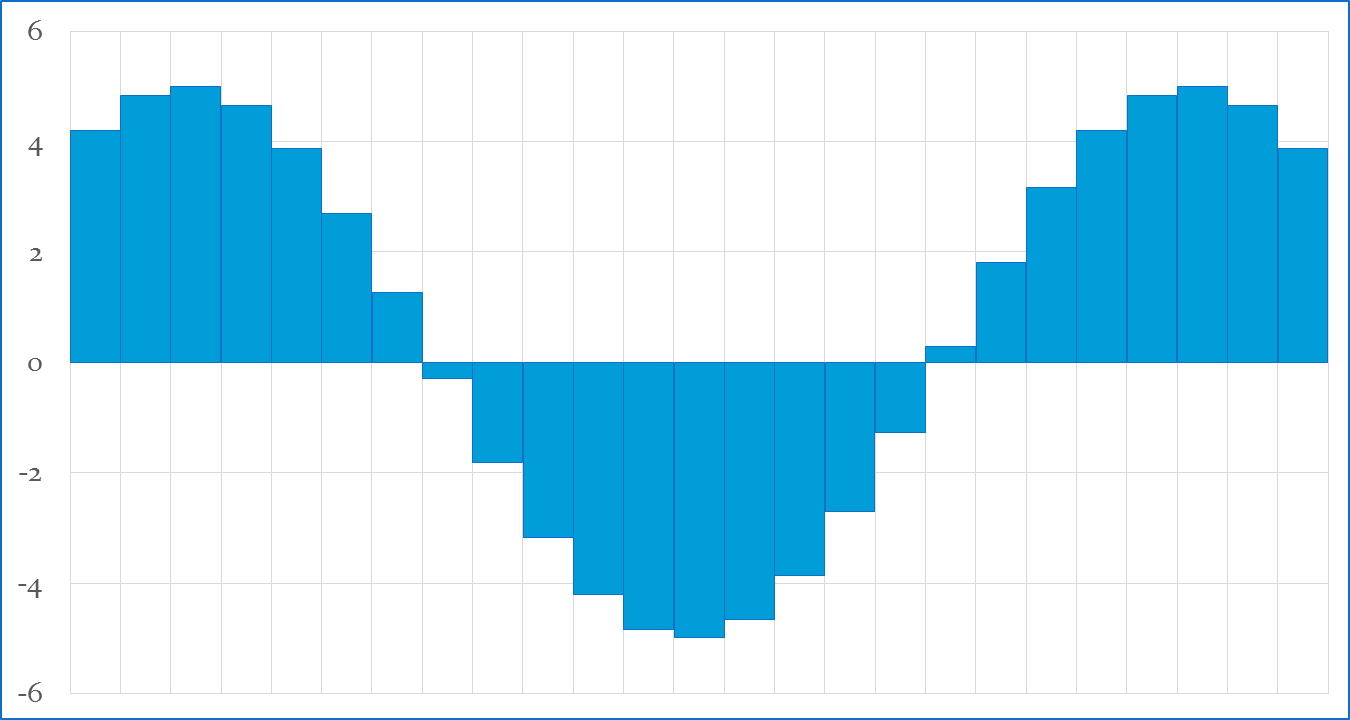 Nyquist
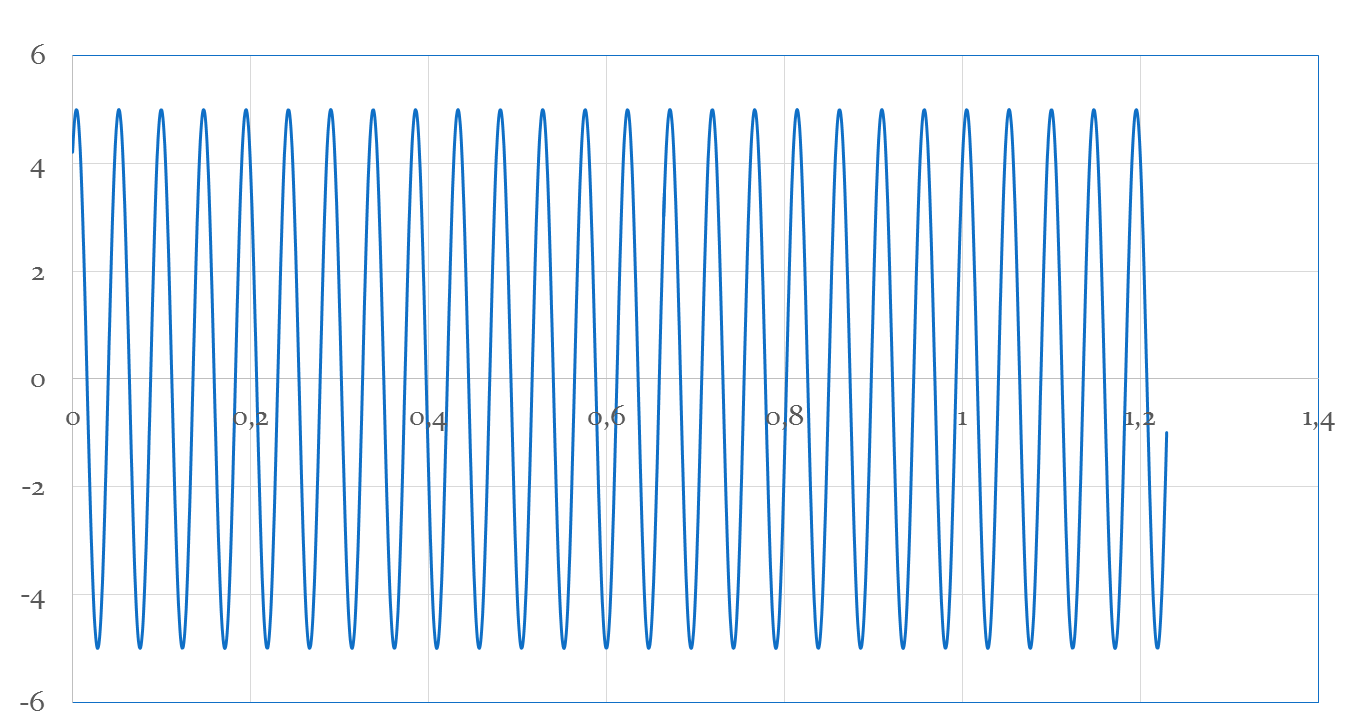 Wat gaat er gebeuren als je een signaal van 21 Hz bemonstert met 20 Hz?
Bemonsterde geluid (20 Hz)
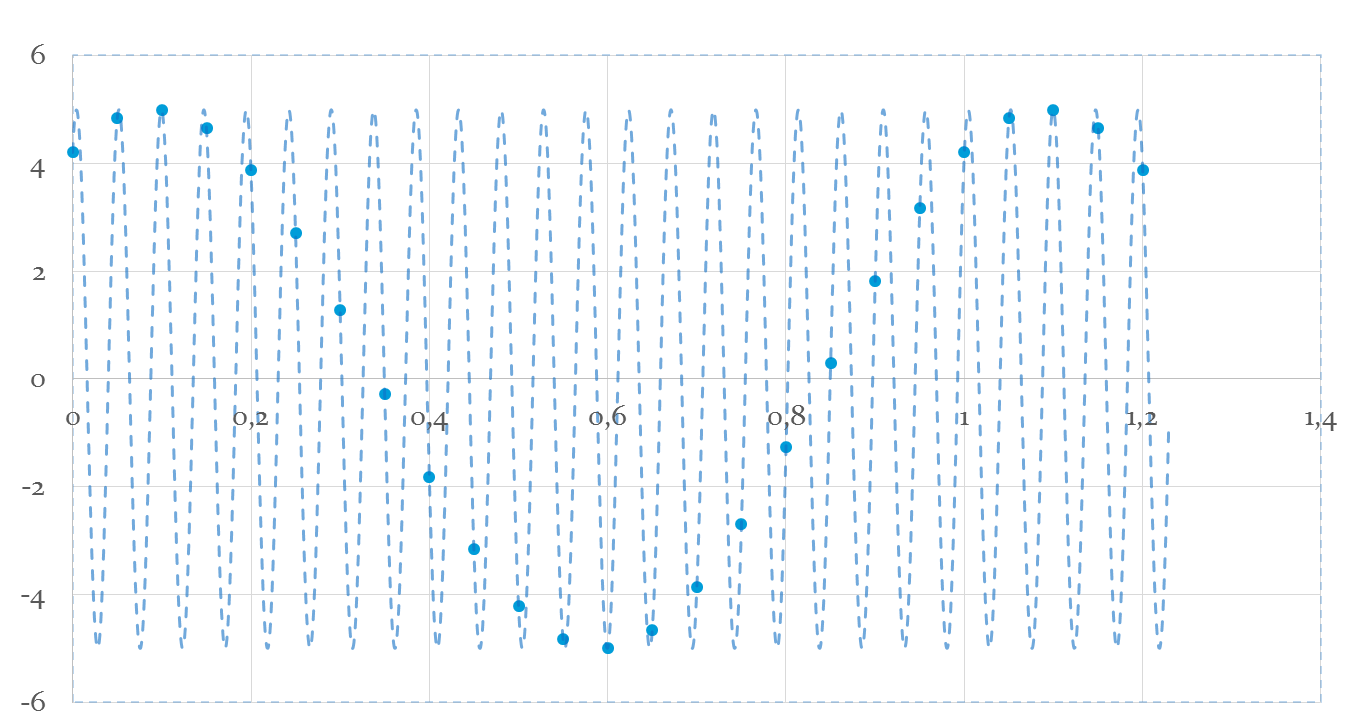 Eerste probleem
Na bemonstering geven 1 Hz en 21 Hz (maar ook 41 Hz, 61 Hz …) hetzelfde resultaat.
Frequenties in het originele signaal mogen dus niet hoger dan de sample frequentie zijn
Maar …
Bemonsteren van een signaal van 19 Hz
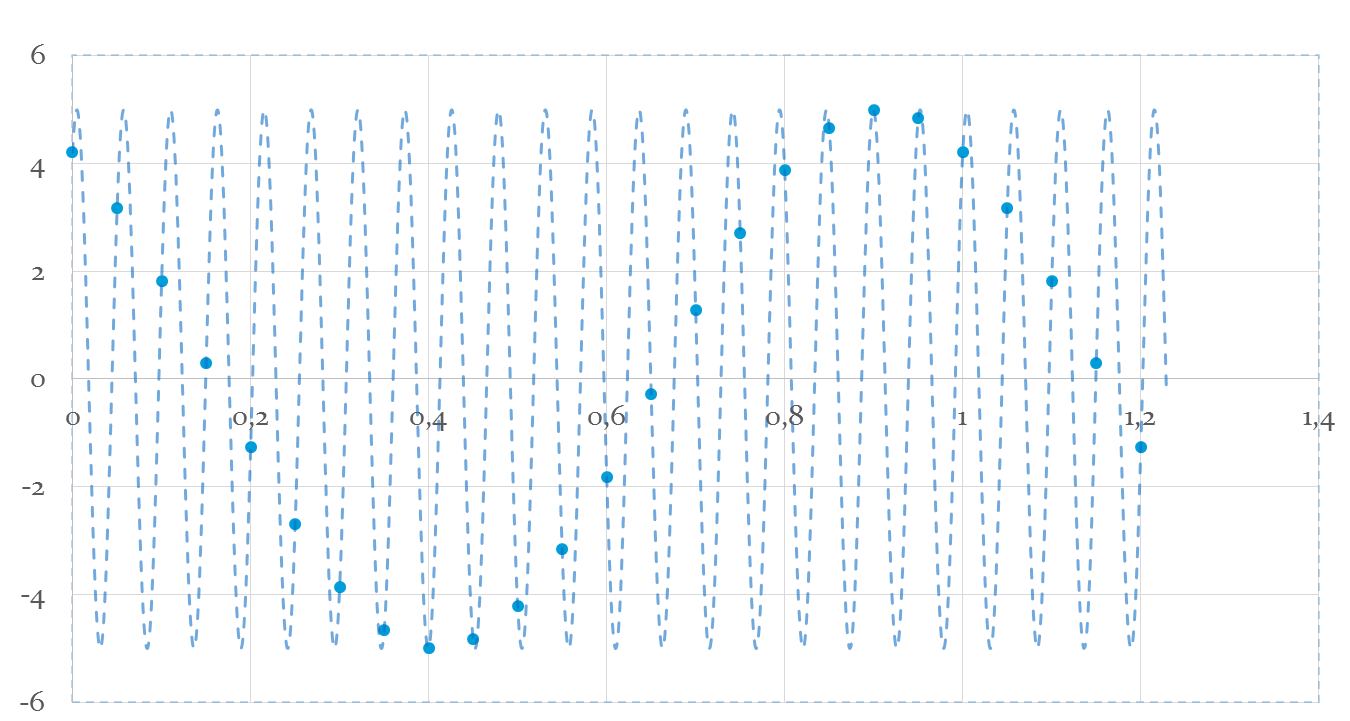 Tweede probleem
Signaal van 19 Hz geeft uiteindelijk een signaal van 1 Hz
Je kunt laten zien dat er een spiegeling rond de halve samplefreqentie (fs/2) in zit
1 Hz ↔ 19 Hz
2 Hz ↔ 18 Hz
3 Hz ↔ 17 Hz

Hoogste frequentie in het signaal moet kleiner dan fs/2 zijn = stelling Nyquist (MP3 44,1 kHz)
Huiswerk
Maken opdrachten:
34-40
9.4 Staande golven
Interferentie: versterken of uitdoven?
Als 2 golven van verschillende bronnen maar gelijke fase/frequentie/amplitude bij elkaar komen versterken ze elkaar
2 golven in tegenfase doven elkaar uit: geluid + geluid = stilte!
interfereren van twee golven
applet interferentie waterbak


versterking als het afstandsverschil 0, λ, 2λ, 3λ, …

uitdoving als het verschil ½λ, 1½λ, 2½λ, 3½λ, …..
staande golf
applet van twee lopende golven
2 lopende golven

lopende + lopende golf = staande golf

begrippen
knoop
buik
in fase of in tegen fase
muziekinstrumenten
applet weerkaatsing golven bij vast en los eind 
vast eind  fasesprong van ½
open eind  geen faseverandering

muziekinstrumenten versterken alleen de tonen die als ze één keer heen en terug zijn gegaan precies een faseverschil van  1, 2, 3, …. hebben (dan zijn ze weer in fase)
snaarinstrumenten
beide uiteinden vast  knoop

ℓ = ½λ, ℓ = λ, ℓ = 1½λ, ℓ = 2λ, …
kortweg ℓ = n ½λ  met n = 1, 2, 3, …
n = 1 is de grondtoon (laagste toon)
n = 2, 3, … zijn boventonen
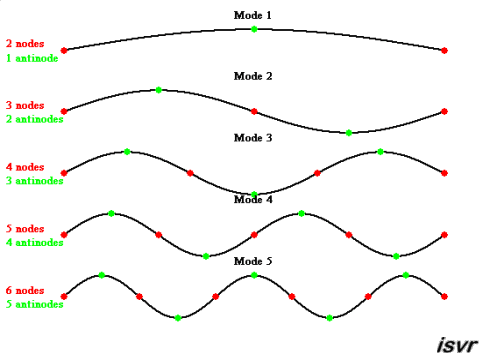 blaasinstrumenten
uiteinden open – gesloten (ene kant buik, andere kant knoop)
uiteinden open – open (beide kanten een buik)
uiteinden gesloten – gesloten (beide kanten knoop; analoog snaar)


animatie staande longitudinale golf
open - gesloten
open = buik; gesloten = knoop

dus afstand tussen begin en eind: ℓ = ¼ λ, ℓ = ¾λ, ℓ = 1¼ λ
of lengte ℓ = (2n-1) ¼λ  met n = 1, 2, 3, …

snaar:  f1 : f2 : f3 …  = 1 : 2 : 3
open-gesloten: f1 : f2 : f3 …  = 1 : 3 : 5
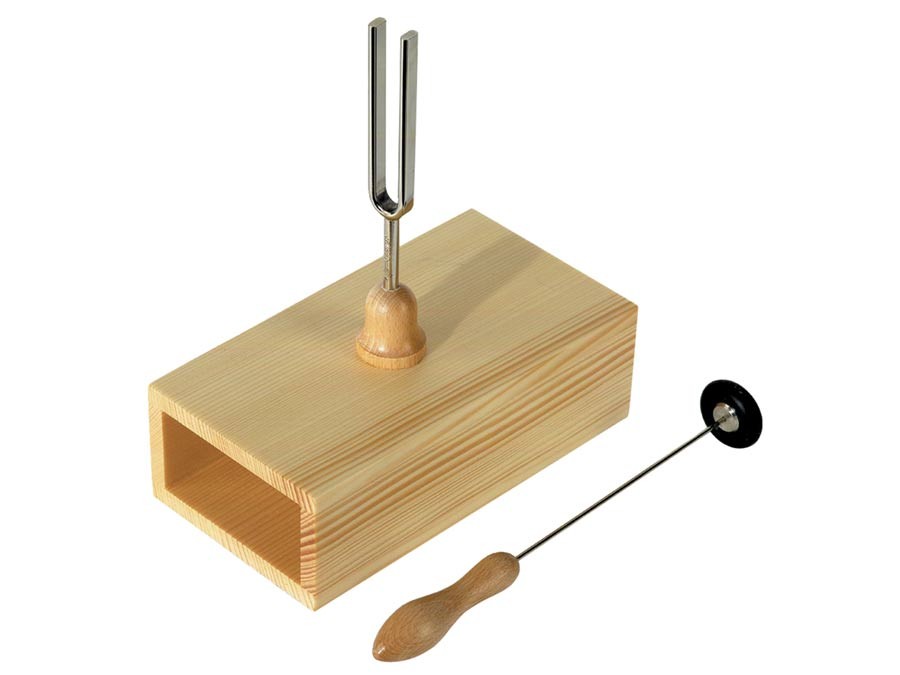 Oefenen
De stemvork heeft een eigenfrequentie van 440 Hz. Bereken de lengte van de klankkast.

oplossing: 
λ = v / f = 343 / 440 = 0,78 m
ℓ = ¼ λ = ℓ = ¼  x 0,78 = 0,20 m
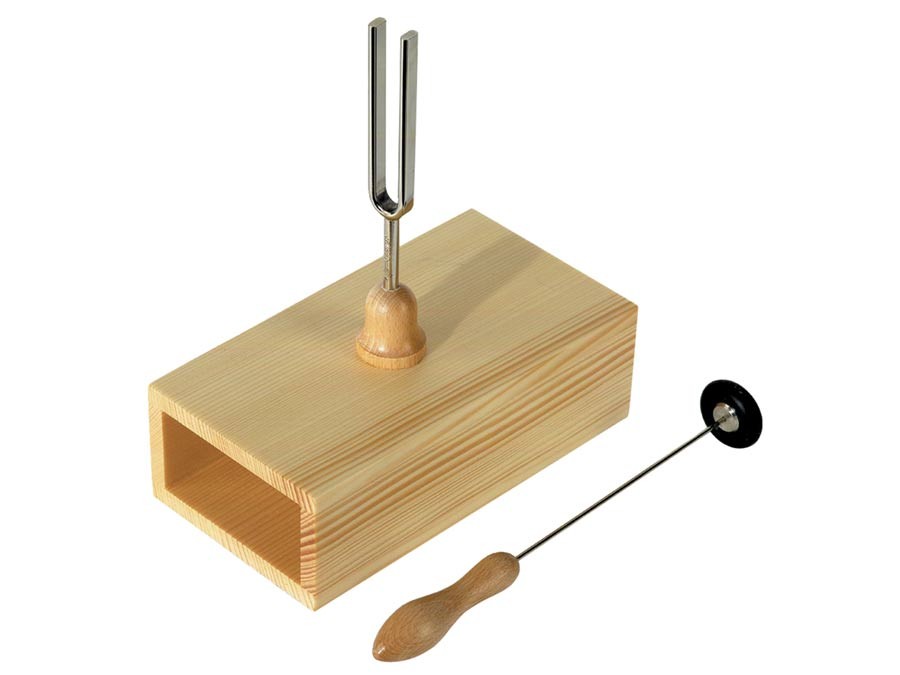 open – open of gesloten – gesloten
open = buik;  gesloten = knoop

versterking als ℓ = ½λ, ℓ = λ, ℓ = 1 ½ λ, …. 
zelfde formules als bij snaar
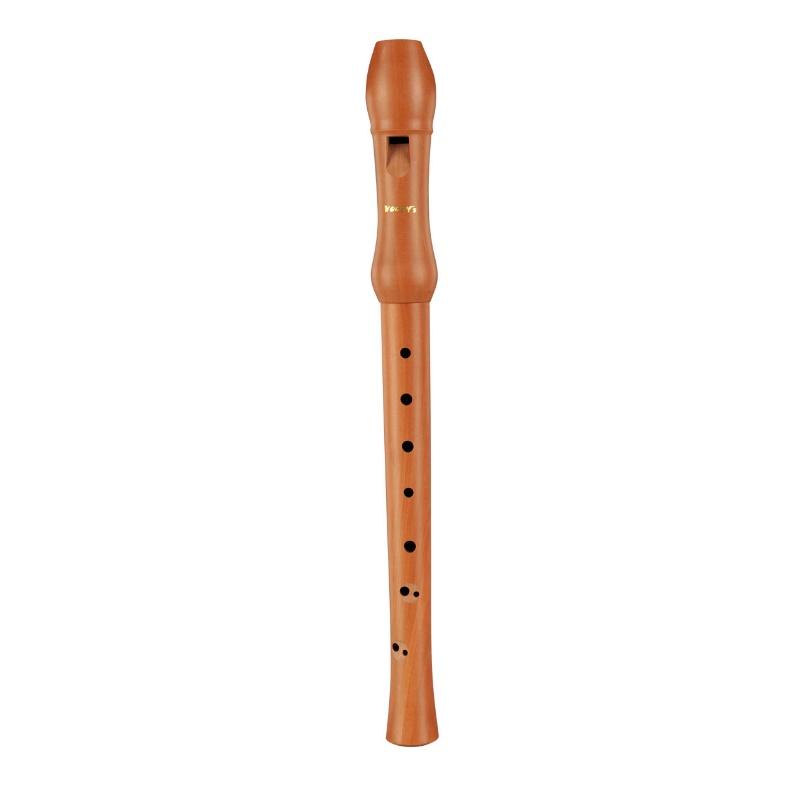 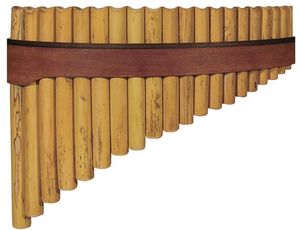 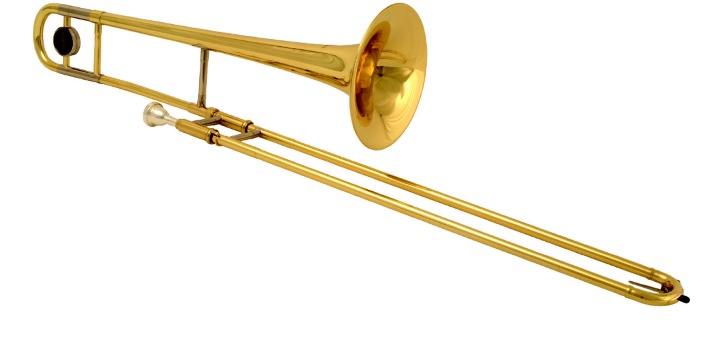 Huiswerk
Maken opdrachten
45, 47-49, 51-53, 55- 58
9.5 Muziekinstrumenten
Muziekinstrumenten maken niet één toon, maar een combinatie van grond- en boventonen: klankkleur
Muziekinstrumenten herken je aan de klankkleur
Een piano en een trompet die beide een grondtoon van 440 Hz spelen klinken anders door de boventonen
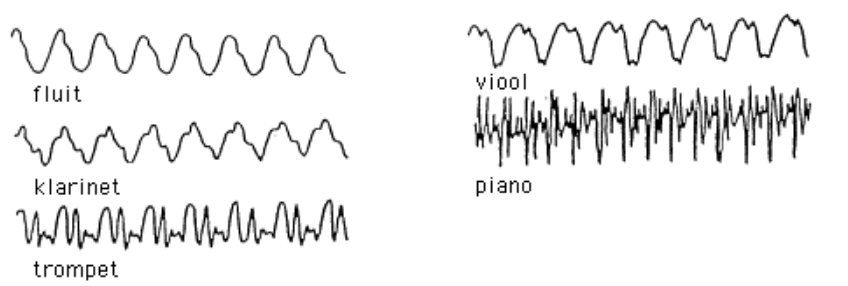 Stelling van Fourier
Elk periodiek signaal is opgebouwd een grondtoon en boventonen (veelvouden van de grondtoon)
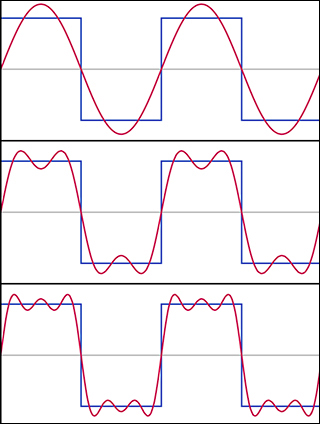 Extra: Wat is licht?
deeltje, want licht gaat in een rechte lijn (Newton)


golf (Huygens), want er komen dingen voor die ook je ook bij watergolven ziet (buiging en interferentie
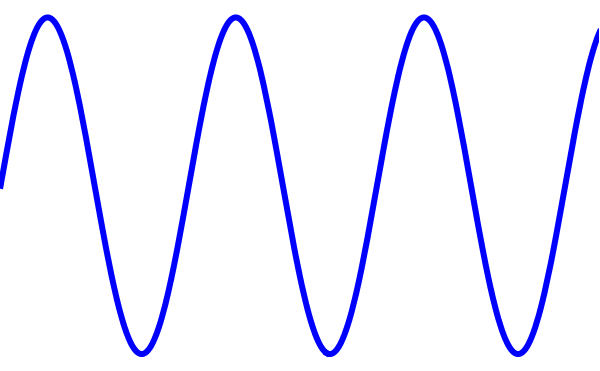 Golflengte
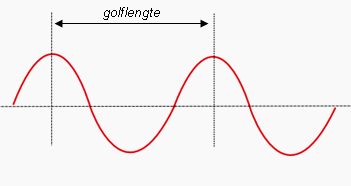 Als een golf voorwerpen tegenkomt die ongeveer even groot (of kleiner) zijn dan de golflengte gebeuren er vreemde dingen …
Buiging
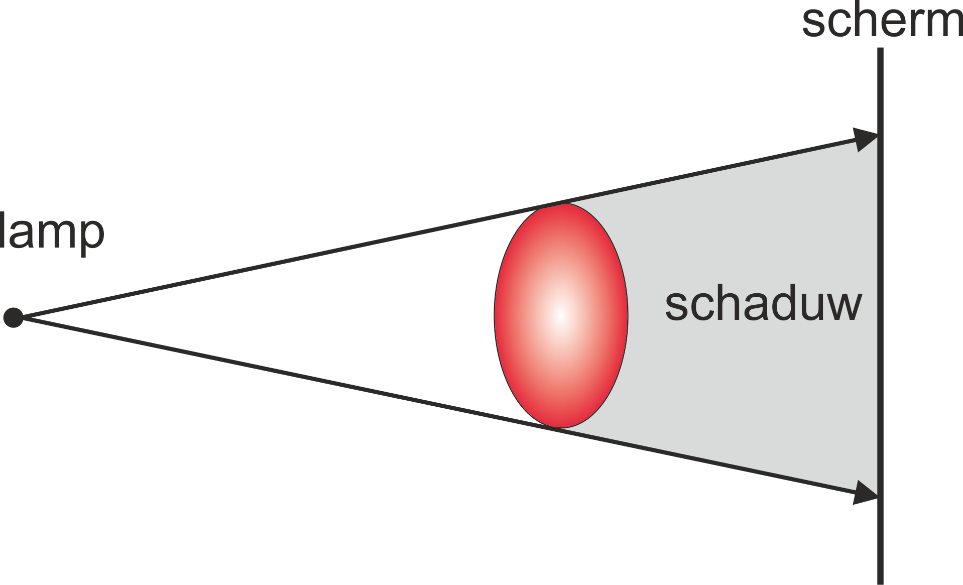 Schaduw




Watergolven
geen duidelijke schaduw
golven buigen om het voorwerp
hoe zit het met licht?
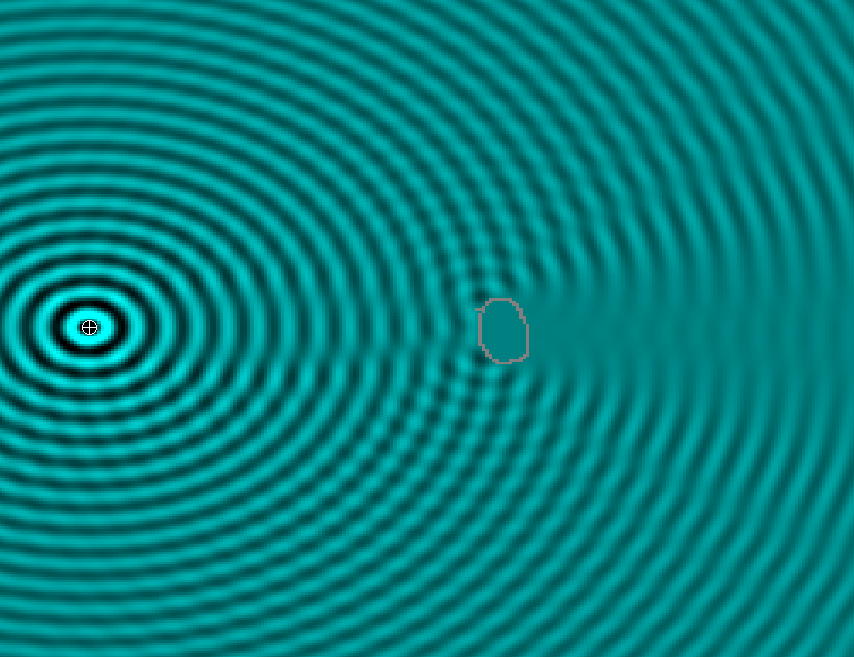 Buiging van licht
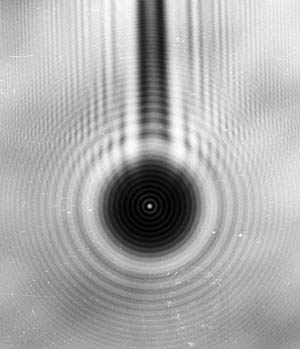 Golflengte van licht is erg klein. De golflengte van zichtbaar licht is kleiner dan een micrometer (duizendste van een millimeter)

Schaduw van een piepklein cirkelvormig voorwerp
Je merkt alleen iets van buiging als de golflengte en de grootte van het voorwerp van dezelfde orde zijn
Interferentie bij 2 bronnen
je ziet lijnen waar de golven van de 2 bronnen elkaar uitdoven
Wat zie je als je langs de witte lijn loopt?
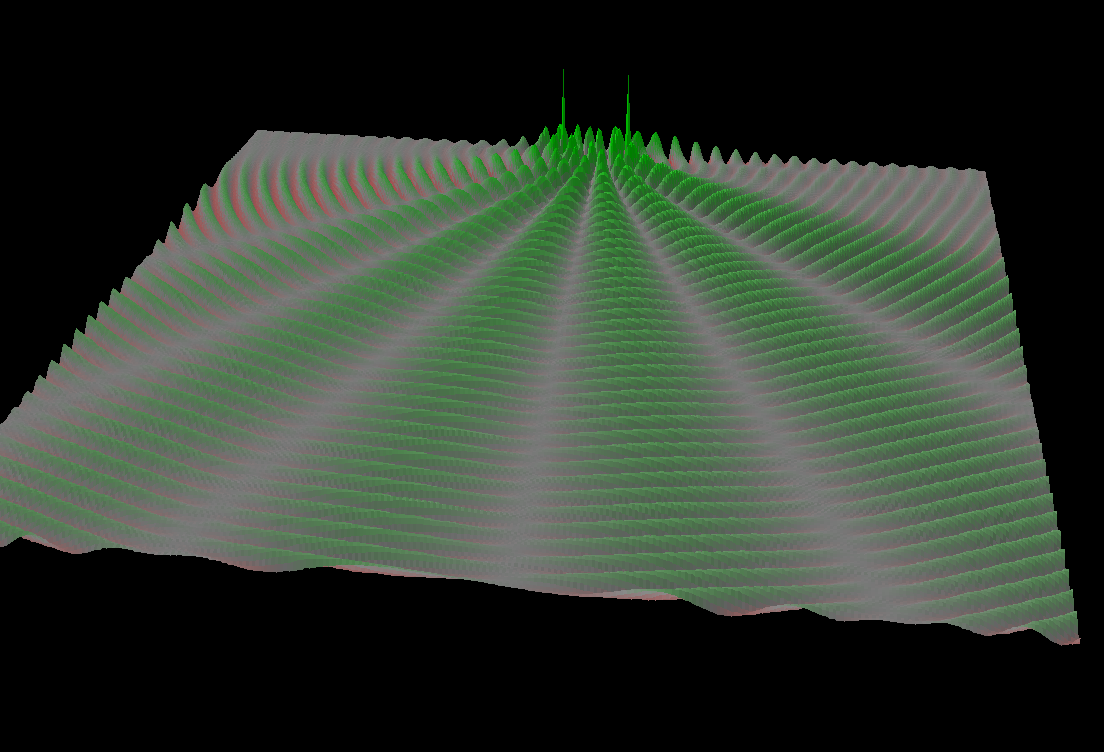 Interferentie bij 2 lichtbronnen
Bij licht zie je dezelfde verschijnselen als bij water- en geluidsgolven


conclusie: licht is een golf
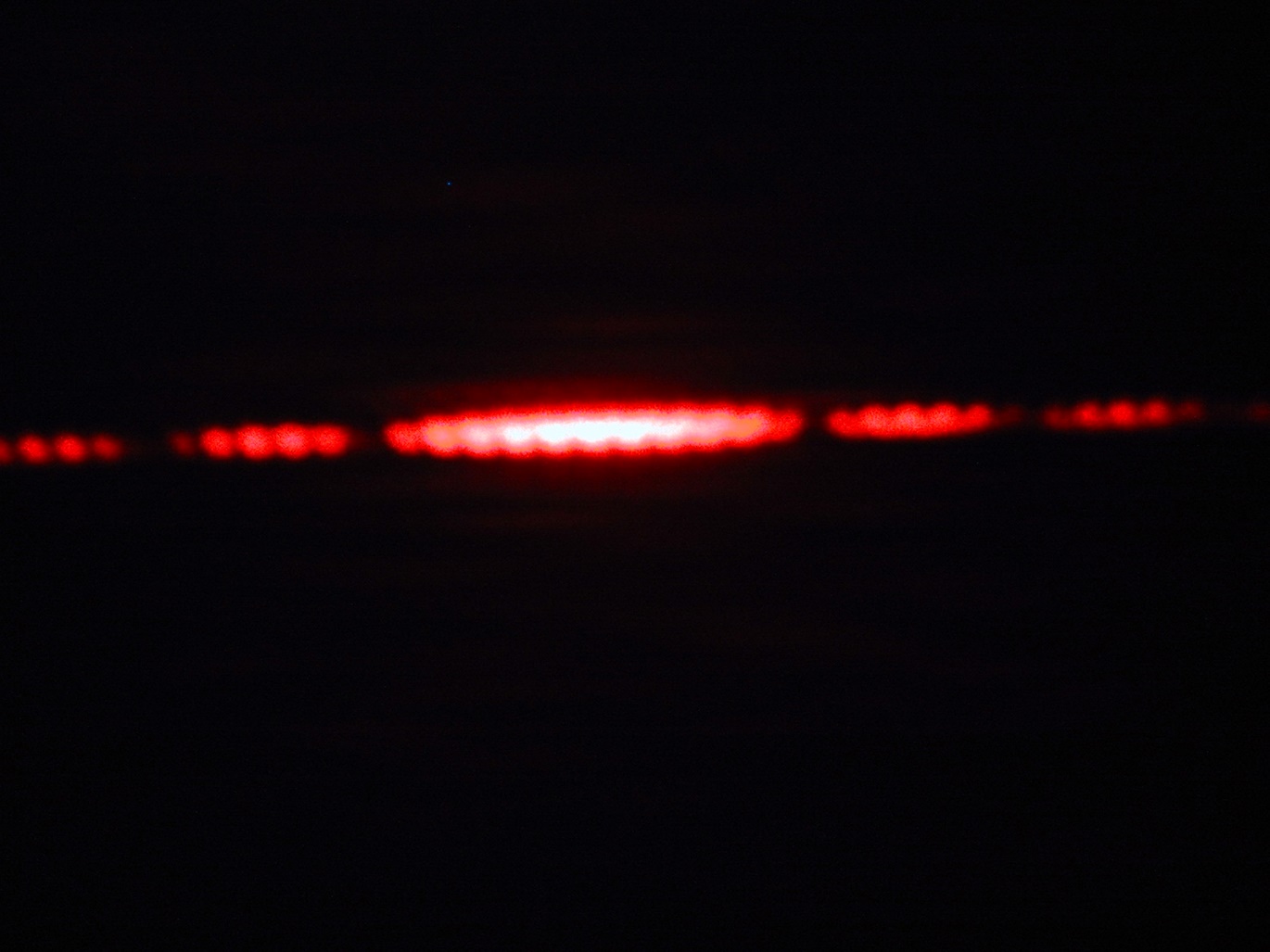 Huiswerk
Maken opdrachten:
62-65, 67-72